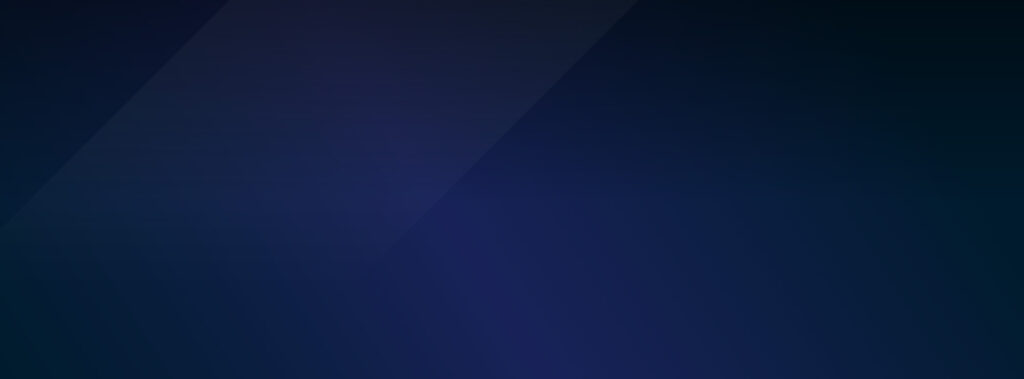 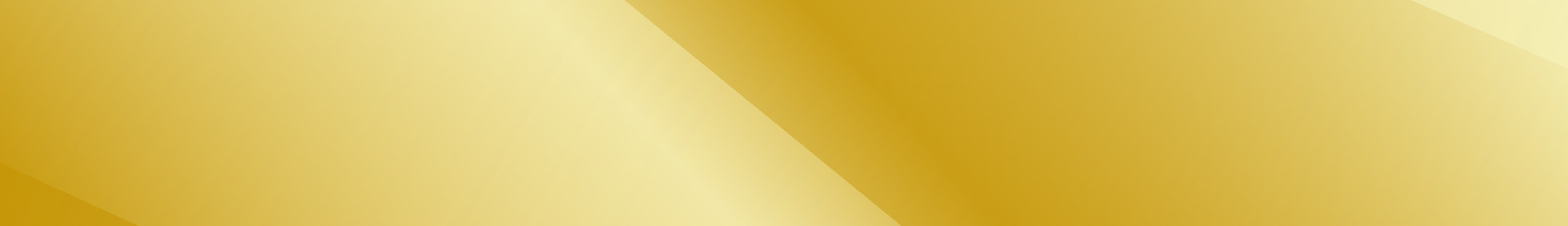 PLENARY SESSION
ICHOM and NEJM Catalyst Implementation Prize Winner Announcement
3 Nov 2022 | 15.50 EDT
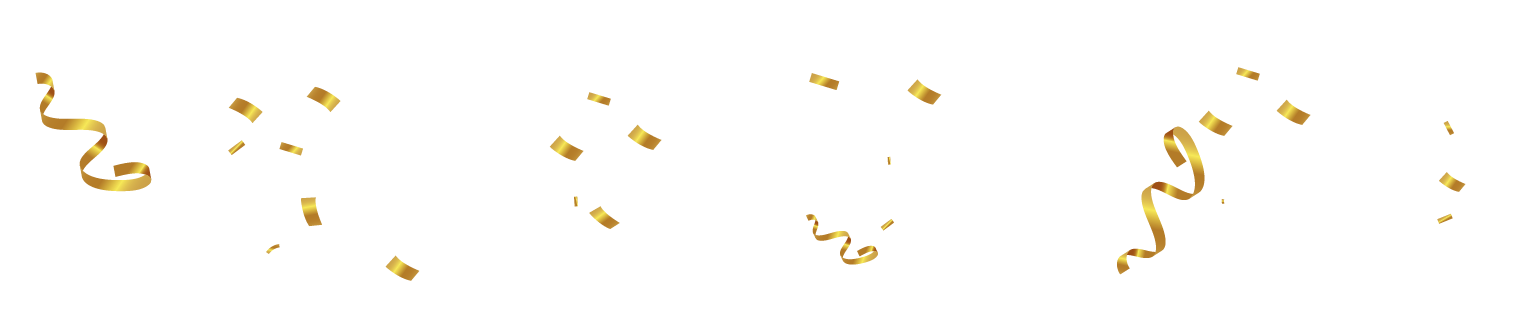 Thomas H. Lee, MSc, MD, BA 
Chief Medical Officer, Press Ganey Associates, Inc; Primary Care Physician, Brigham & Women's Hospital; Professor of Medicine (part time), Harvard Medical School; Professor, Department of Health Policy and Management, Harvard T.H. Chan School of Public Health, USA
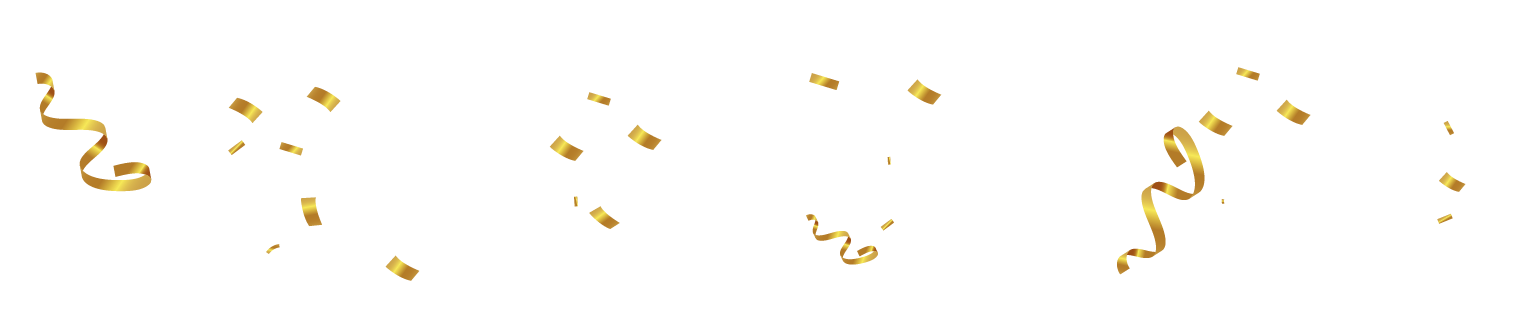